IXX1410 „Tarkvara-projekt“ - 3EAP
Vladimir Viies, Lembit Jürimägi, Marina Brik , Sergei Kostin,Elmet Orasson
 viis@ati.ttu.ee
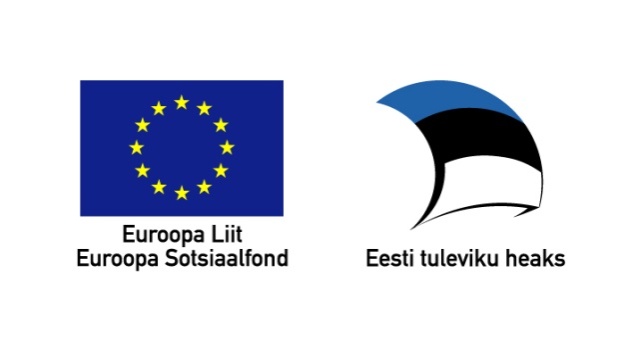 Tallinn 2016
Õppeaine eesmärgid
Õppeaine õpiväljundid
Õppeaine  lühikirjeldus
Projekti  hindamine
Projekti hinne
KOONDTULEMUS= H1* 60 + H2*20 +H3*20
 
{H1,H2,H3 }= 0..1   
 Hinne: 90..100 => „5“ ;   80..89 => „4“ ;     70..79=> „3“;   60..69=> „2“;  50..59=> „1“;   0..49=> „0“
Projekti kaitsmine I
Projekti kaitsmisele pääsemise eeldused:
 1. Osavõtt projekti harjutustundidest ja 3 lühiettekannet projekti teemal semestri jooksul; 
2. Nõuetekohane ja tähtaegselt esitatud aruanne.
Projekti kaitsmine II
Projektide kaitsmine toimub avalikult õppesemestri viimastel nädalatel(19.05,26.05,02.06) teiste antud eriala üliõpilaste osalusel.
Projekti teema valik I
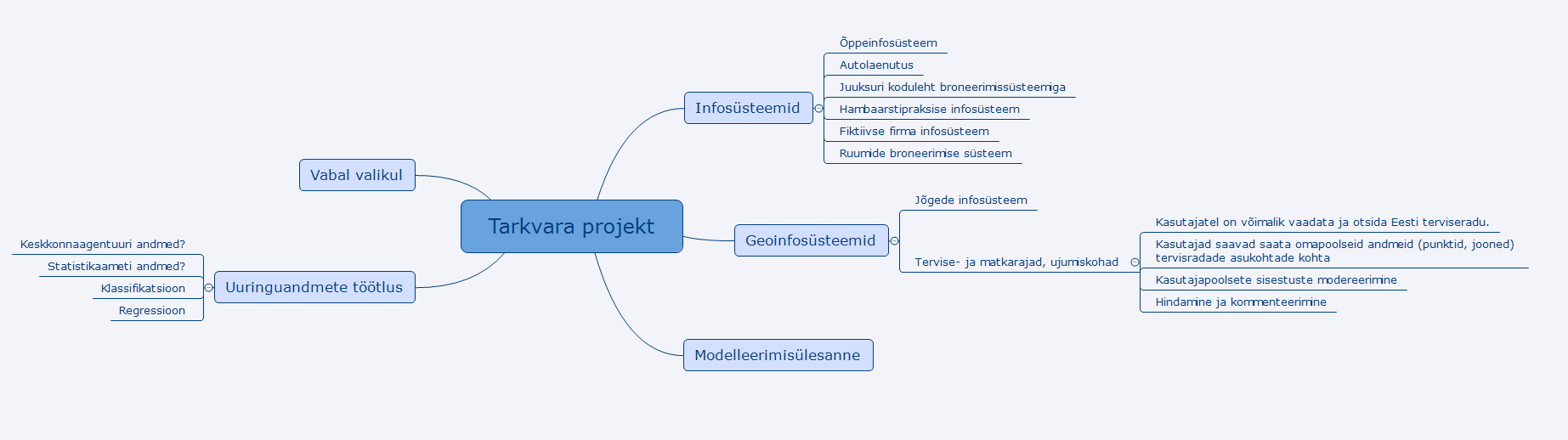 Projekti teema valik II
1.Vaba   teema,  millel   hilisemalt  võib  baseeruda  lõputöö ; 
2.Tarkvara + riistvara  (Varalaegas,   Arduino Control Unit);
3.Loogikaülesanne, mängu   progemine(Laevade pommitamine..);
4.Veebipõhine  projekt  (Jututuba,Suhtlus&krüpteering,Website test);
5.Andmeanalüüs(Vaatlusridade analüüs,Andmete harmoniseerimine);
6. ....
Projekti meeskond
Üldjuhul üliõpilastele antakse kollektiivne ülesanne, moodustatakse meeskond ja määratakse iga liikme kohustused. Meeskond valib endale ise juhi; 
2.  Üliõpilastel on õigus kooskõlastatult juhendava õppejõuga pakkuda välja projekti ülesanne ja moodustada ise meeskond projekti tegemiseks; 
3. Projekti täitmisega võib seonduda koostöö tellijaga ja sellest tulenevad täiendavad tingimused.
Projekti täitmise kord
1.Projektide täitmiseks on tunniplaanis harjutustunnid 2 tundi nädalas. Harjutustundides analüüsitakse erinevate projektide arenguid ja probleeme;
2. Üliõpilased esinevad lühiettekannetega ( a`5 min) projektide teemadel. Lühiettekande käigus saadud tagasisidet tuleb võtta arvesse projekti tegemisel ja aruande koostamisel ;
3. Projektide kohta koostatakse nõuetekohased aruanded, milles on täpselt kirjas iga meeskonna liikme kohustused ja saavutused antud projekti teemal ;
4. Projektide kaitsmine on avalik ja sellel võivad osaleda ka teised sama eriala üliõpilased.